Целевой проект:
Формирование предпосылок критического мышления 
у дошкольников 
с использованием 
таксономии Блума
Бесчастнова И.А., методист ИМО УО г.Казани
Целевой проект:
Развитие методических компетенций педагогов ДОУ 
в процессе реализации таксономии Блума в образовательном процессе
Бесчастнова И.А., методист ИМО УО г.Казани
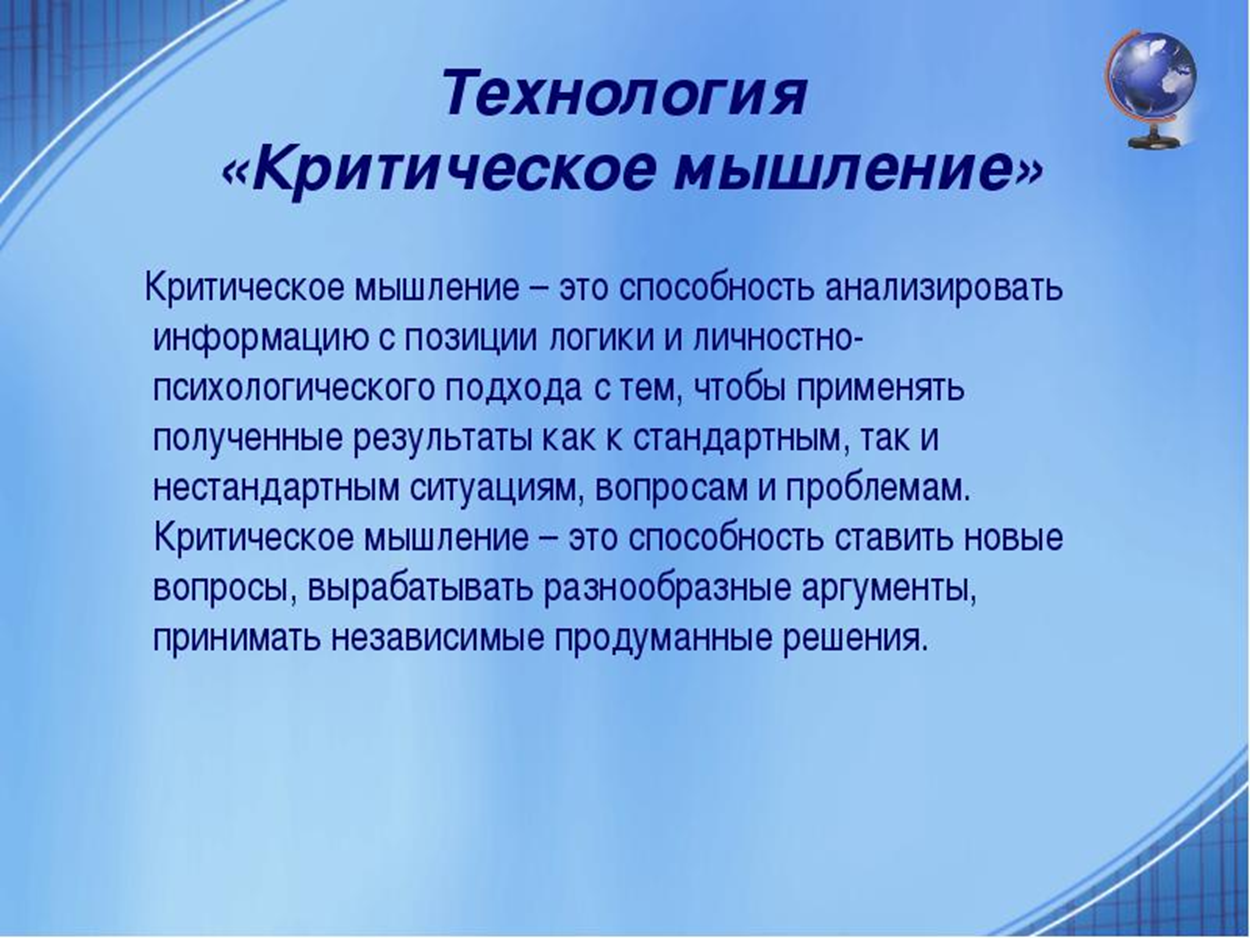 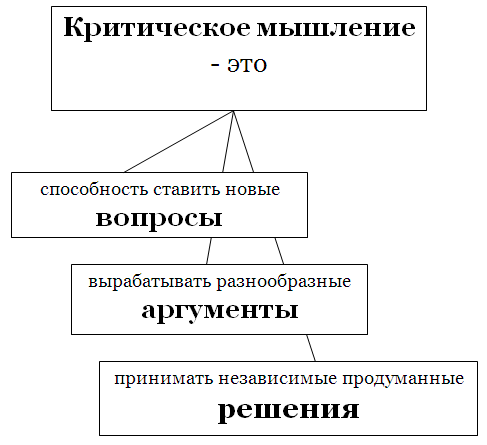 Таксономия
это иерархически взаимосвязанная система
(от греч. taxis - расположение, строй, порядок, и homos -  закон) - теория классификации и систематизации сложноорганизованных областей деятельности, имеющих иерархическое строение
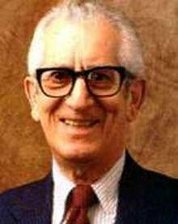 Бенджамин Блум (1913-1999)
Бакалавр и магистр университета штата Пенсильвания
Профессор Чикагского университета
Середина 50-х годов ХХ века
 интервью с известными музыкантами, математиками, пловцами-олимпийцами
Никто из них не добился бы выдающихся результатов самостоятельно, без активной помощи и поддержки семьи 
1956 год
«Таксономия образовательных целей»
Актуальность проекта:
В настоящее время ребенку нужно передавать не столько готовую информацию, сколько методы её получения, осмысления и применения, в результате чего ребенок овладевает методами извлечения знаний, необходимые ему для дальнейшего саморазвития. 
Как результат этого возрос интерес педагогов к проблеме формирования  навыков мышления высокого уровня у воспитанников, формирования предпосылок критического мышления у дошкольников
Цель проекта
совершенствование процесса разработки компетентностно-ориентированных заданий для дошкольников через применение таксономии Блума
Задачи проекта:
1) определить сильные и слабые стороны процесса проектирования и использования в образовательном процессе заданий, разрабатываемых на основе таксономии Блума;
2) разработать разноуровневые задания по ознакомлению с художественной литературой в различных возрастных группах,
3) разработать конспекты (технологические карты) образовательной деятельности с использованием таксономии Блума.
Научная новизна:
на сегодняшний день проблеме разработки учебных заданий для дошкольников на основе таксономии Блума посвящено недостаточное количество исследовательских работ.
Теоретическая значимость:
заключается в попытке определить сильные и слабые стороны использования таксономии Блума в работе с дошкольниками, найти пути преодоления трудностей
Практическая значимость:
состоит в разработке:
разноуровневых заданий по ознакомлению с художественной литературой, 
конспектов занятий (технологических карт) образовательной деятельности
Методический продукт:
Методические рекомендации по использованию таксономии Блума в образовательном процессе ДОУ, в т.ч.
разноуровневые задания
конспекты (технологические карты) образовательной деятельности
Таксономия Блума
Мышление высокого уровня
Мышление высокого уровня
Таксономия учебных целей, уровней развития познавательных способностей
Предполагает, что в «основании пирамиды» находятся знания, на вершине - деятельности
Оценка
Синтез
Анализ
Использование
Понимание
Знание
Конкретного материала
Терминологии
Фактов
Способов и средств обращения с конкретным материалом
Определений
Тенденций и результатов
Системы понятий и категорий
Критериев
Методологии
Универсальных понятий данной области знаний
Законов и обобщений
Теорий и структур
Знание
Объяснение
Интерпретация
Экстраполяция
Понимание
Знание
Применение знаний не только в стандартных, но и в новых ситуациях
Использование
Понимание
Знание
Элементов, взаимосвязей, принципов построения
Частей целого и взаимосвязи между ними
Анализ
Нарушений в логике рассуждений, различий между фактами и следствиями, значимости данных
Использование
Понимание
Знание
Знаний из нескольких областей
Экспериментирование
Синтез
Анализ
Творческая переработка информации для создания нового целого
Использование
Понимание
Получение системы абстрактных отношений
Знание
Суждение на основе имеющихся данных
Оценка
Суждение на основе внешних критериев
Синтез
Анализ
Видение различий между фактами и оценочными суждениями
Использование
Понимание
Знание
Оценка
Синтез
Анализ
Использование
Понимание
Знание
Предмет познавательной деятельности
Объект продуктивной деятельности
Оценка
Синтез
Анализ
Использование
Понимание
Знание
Примеры заданий
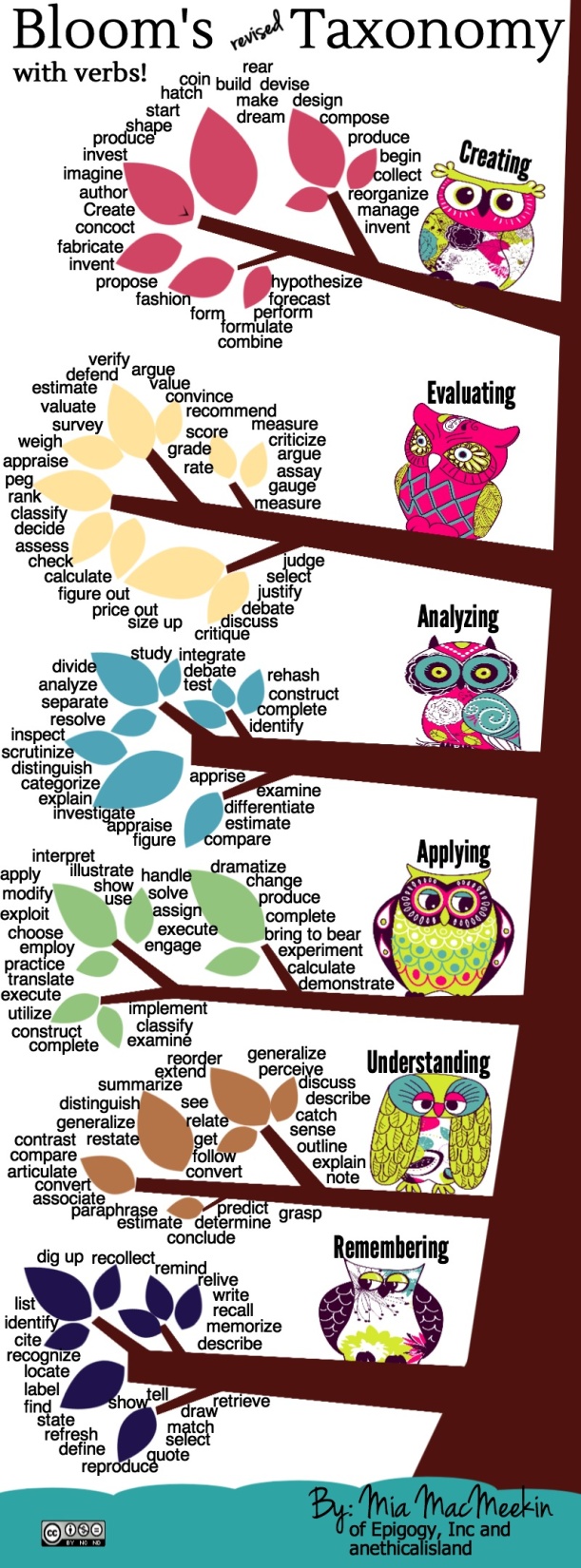 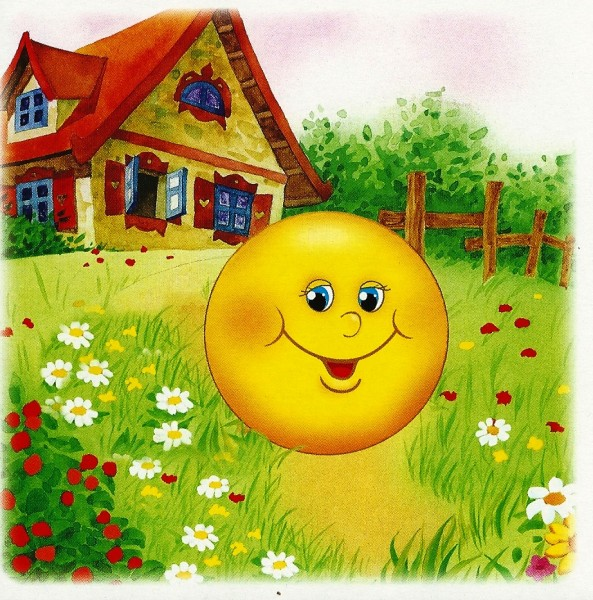 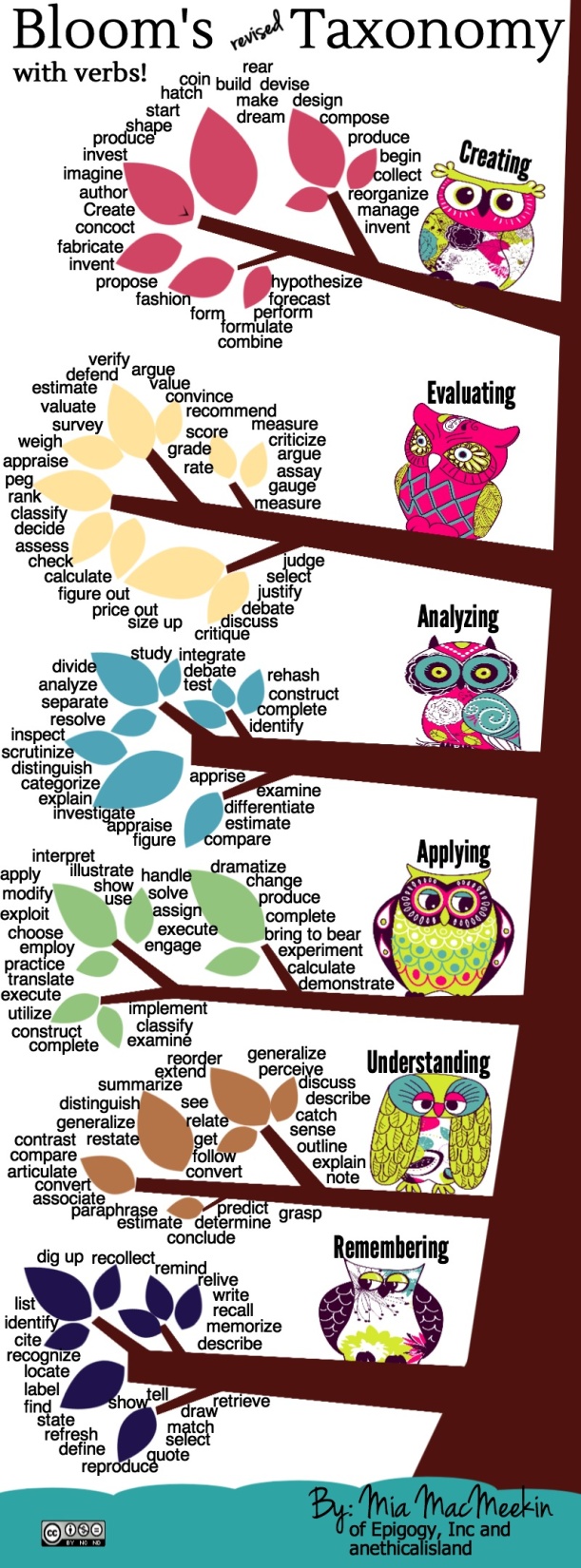 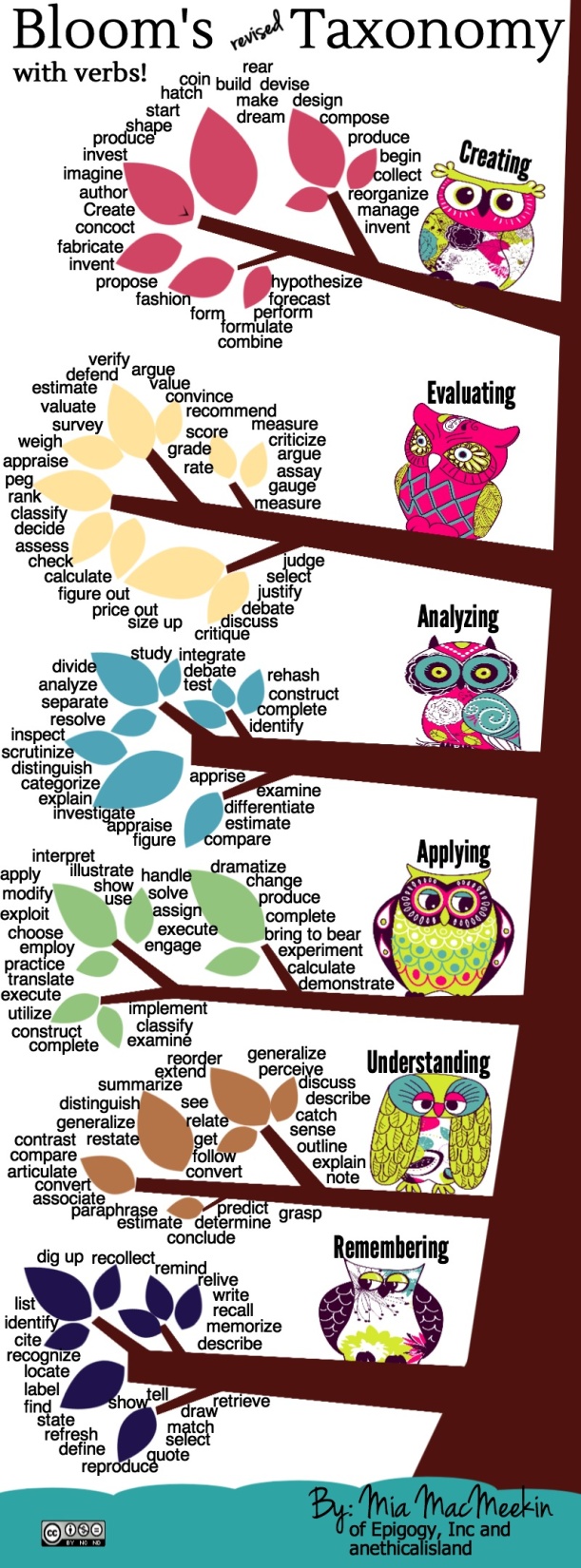 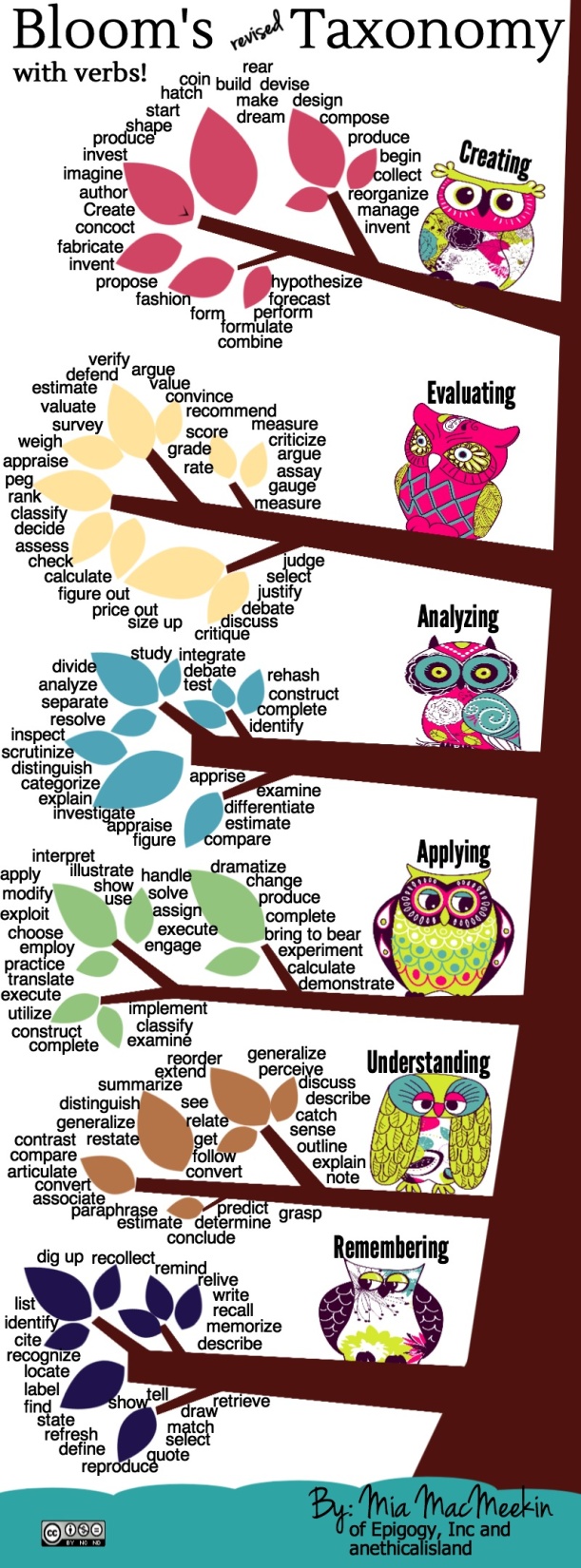 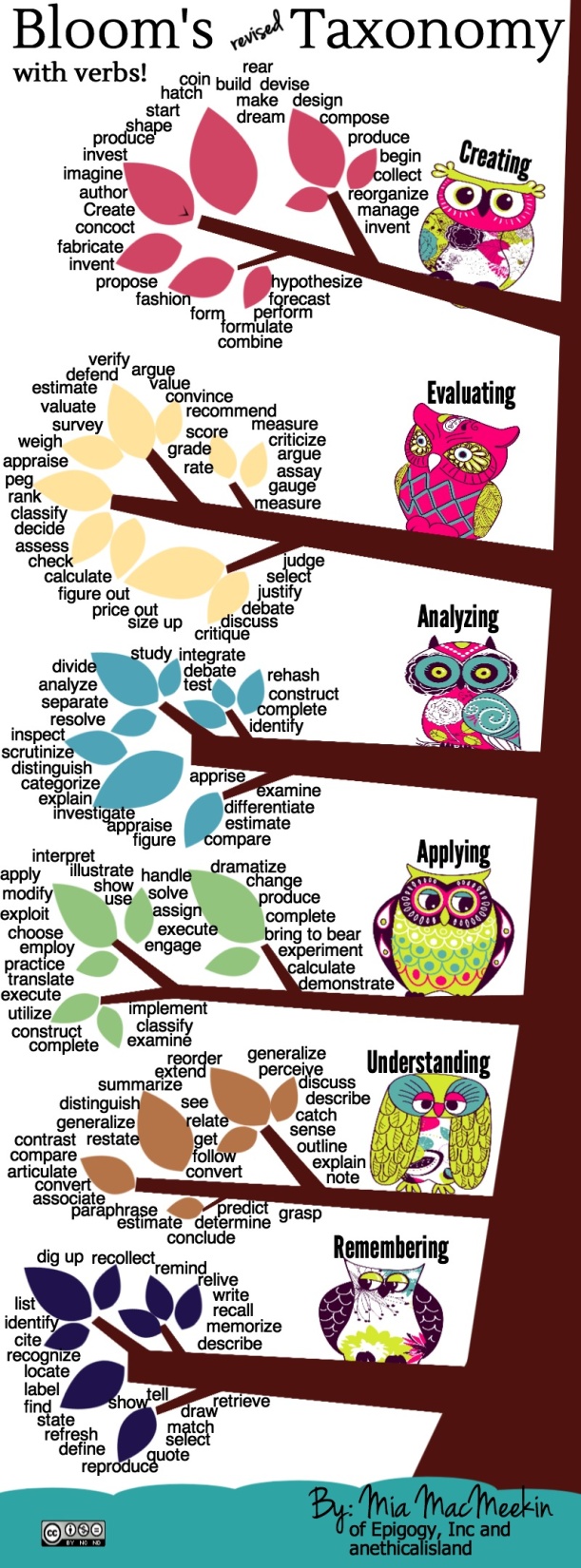 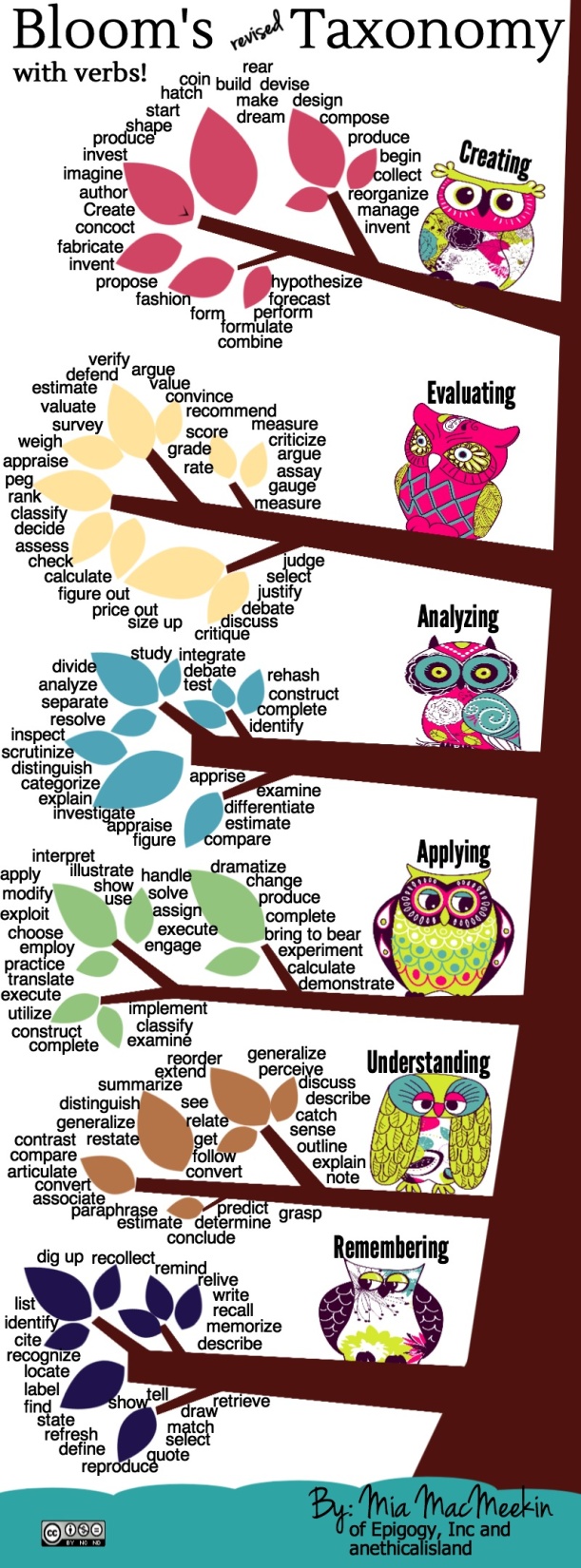 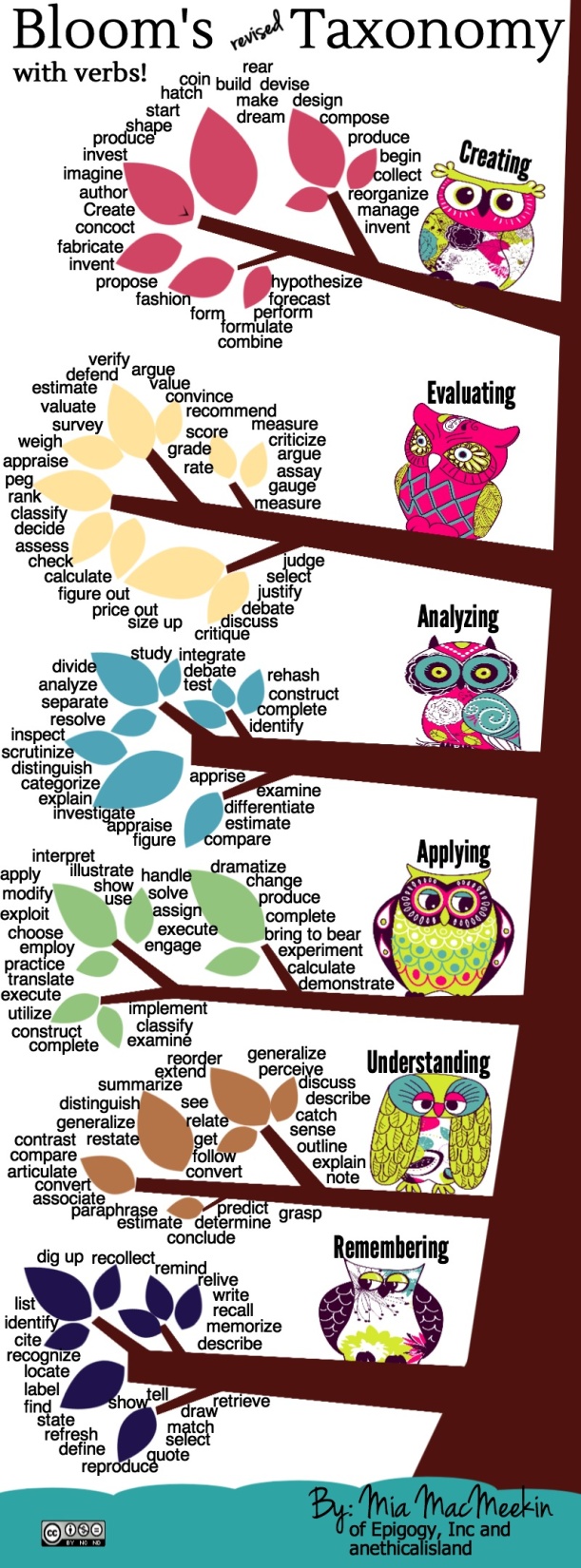 Ожидаемые результаты:
Данный проект позволит:
Проектировать образовательную деятельность воспитанников на занятии на основе таксономии Блума, 2. Использовать в своей практике разработанные задания по ознакомлению с художественной литературойистории Казахстана для учащихся 8 класса
Повысить качество обучения на основе четко выработанных критериев оценивания мыслительных навыков
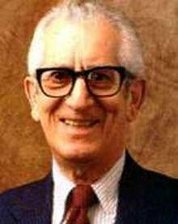 «Моя книга является одной из наиболее цитируемых, но наименее читаемых книг в педагогике США»
Б.Блум